CHSCLASS OF 2020
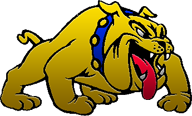 Office Team
Phil Metz:  Principal  Phil.Metz@celinaschools.org                   419-586-8300 ext. 1502
Renee Kramer:  Assistant Principal
    Renee.Kramer@celinaschools.org
    419-586-8300 ext. 1503
Wendy Gabes:  Senior Counselor & CC+ wendy.gabes@celinaschools.org
  419-586-8300 ext. 1506
Additional Resources
Ethan Knopp:  Counselor for underclassmen L-Z/Financial Aid & Scholarships
Ethan.Knopp@celinaschools.org

Emily Selhorst:  Counselor for underclassmen A-K
Emily.Selhorst@celinaschools.org
Agenda for this evening….
Important information, dates and graduation ceremony details

Graduation Requirements

Applying to college

Paying for college
SENIOR CLASS ADVISORS
Kristen Kerns:  Kristen.Kerns@celinaschools.org

Jason Andrew: Jason.Andrew@celinaschools.org
DATES and DEADLINES for Seniors
Herff Jones will be at school on Sept 17 to pass out cap and gown info. (Price goes up in December!)
Sr. Parent Night-Fri. September 20th 
Senior Pictures due to ANILEC by Feb. 2020
Sr. last day:  May 14th
Graduation Practice: Friday, May 15 at 7:30 in the HS GYM
GRADUATION:  SUNDAY, MAY 17 @4:00 p.m. Stadium.
Mandatory Immunizations for Seniors
The Meningococcal vaccine is required for all 12th graders
Available at Walmart without an appt. Dr. office or Health Dept. w/appointment
If under 18 must have a parent
For ?’s contact Candy Weitz
The deadline for this has passed! You need to contact the school nurse to confirm that you have scheduled an appointment.  EXT. 1512
STAY INFORMED….
Check announcements:  
        1st Period
         Scrolling on monitors in the lunch room     	and in the lobby 
          Posted on the CHS Website
Sign up for REMIND: 
       Class of 2020: TEXT @hbcdfk to 81010
       CCP: TEXT @mrsgabes to 81010
Graduation Requirements
REQUIRED COURSEWORK:   21 ½ credits
	4 English
	4 Math
	3 Science
	3 Social Studies
	½ Phys Ed.
	½ Health
	½ Computer Applications
	6 Electives
STATE MANDATED TESTING
Achieve college readiness standards on ACT:
         18 or higher on English
                22 or higher on Reading
                22 or higher on Math
A TOTAL OF 18 POINTS ON 7 END OF COURSE EXAMS
    English I
       English II
       Algebra I
       Geometry
        Biology
        American History
        Government
Attain an industry credential
Currently TriStar offers limited options
Looking into apprenticeship programs
STILL must pass a Work Keys Exam
2 additional options for the class of 2020
OPTION #1
Retest in all areas of English and math where the student scored below proficient

AND….
Meet two of the following requirements…
Completion of 120 work or community service hours
Earn the Ohio Means Job Readiness Seal
Earn a cumulative gpa of 2.5 on a 4.0 scale for the 11 and 12th grade years.
Successfully complete a CCP class.
Complete an AP class and earn a 3 or higher on the subject exam.
Earn a score of 3 or above on all sections of the Work Keys exam
Earn state approved industry credentials totaling at least 3 points.
Complete a state approved Capstone project
Option #2
Complete 2 years of a Career Technical Program
               AND ONE of the Following
Earn Proficient or better on all career-tech based Webexams
Earn a 12 point industry credential.
Complete lab experience totaling 250 hours
How do I know if my student is “on track”
Meeting with students during the next few weeks.
Watch for letter from guidance office detailing what requirements are still needed.
 Will include a copy of transcript through the Jr. year.
WHAT COMES NEXT???
College  
Employment/Apprenticeship/Military

Memorial High School, Tuesday Sept. 10 5:30-7:00 p.m.
Coldwater HS, Monday Sept. 9th 7-8:30 p.m.
Applying to College: FAQ’s
WHAT SCHOOLS SHOULD I APPLY TO?  (HOW MANY?)
   *The Dream
   *The Sure Thing
   *The Back-up Plan
WHEN?
*NOW is the time to start applying to college!
*As a guideline, use Thanksgiving as the deadline for applying
*This gives you the very best chance for financial aid
Options for Applying…
EARLY DECISION/ Binding vs. Non-binding

EARLY ACTION

REGULAR DECISION

ROLLING ADMISSION
APPLYING TO COLLEGE
HOW DO I APPLY?
Start by going to the school’s website
   Plan for the process to take some time!
    Use the Common Application if possible!
Use some type of organizational method to help keep track of deadlines, passwords, etc…
GET A GROWN UP EMAIL ADDRESS
Application fees paid online.
What is next????
Sending your Transcript:  
       Common App
        Send EDU
        Parchment
        Paper Copies
College Credit Plus Transcripts MUST be sent directly from the college!
Send your Test Scores
Ask for letters of recommendation if needed
Getting Accepted….
When?  Depends on the college…check the website of the colleges you are applying to.  Don’t be afraid to CALL your admissions rep if you have questions!
Accepted
Deferred (Wait List)
Denied
Next Steps….
Paying for College
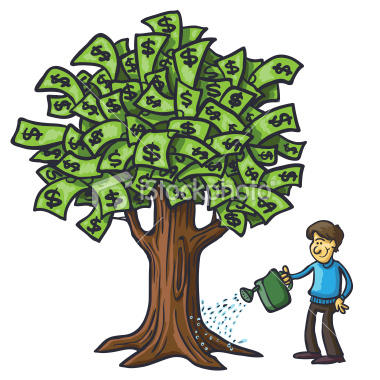